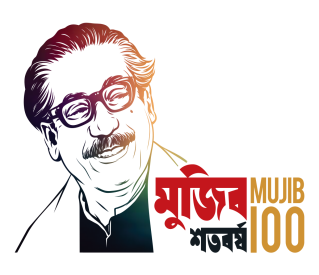 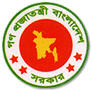 BANGLADESH TECHNICAL EDUCATION BOARD
DIPLOMA IN ENGINEERING
POWER TECHNOLOGY
4 th semester
Subject: IC Engine Details (27141)
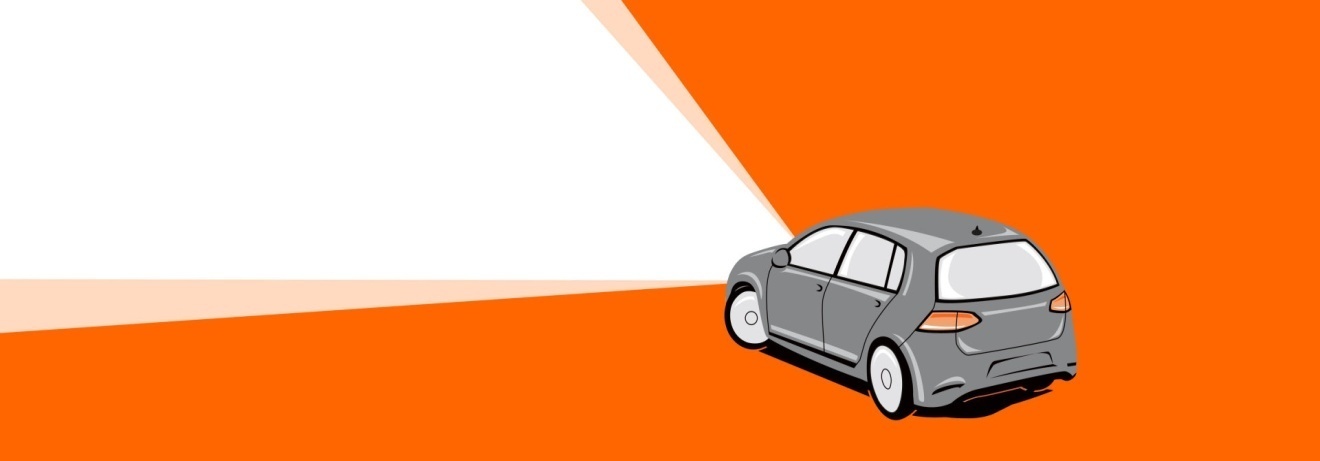 Md. Naimur rahman
JUNIOR INSTRUCTOR
POWER TECHNOLOGY
Sylhet polytechnic institute, stlhet
Lesson 01
Dimension of IC engines
POWER PRODUCING DEVICES
I.C. ENGINE
FOUR STROKE PETROL & DIESEL ENGINE  TWO STROKE PETROL & DIESEL ENGINE
TURBINE
IMPULSE  REACTION
BOILERS
I.C. ENGINE
ENGINE
Mechanical device which converts one  form of energy into another form
I.C. ENGINE
Engine in which combustion take place  inside engine cylinder is called IC engine.  E.g.-Aircraft engine, Automobile Engines
I.C. ENGINE
CLASSIFICATION OF I.C. ENGINE
1. CYCLE OF OPERATION
Two stroke engine
Four stroke engine
THERMODYNAMIC CYCLE
Otto cycle  Diesel cycle  Dual cycle
METHOD    OF  IGNITION
S.I. ENGINE  C,I. ENGINE
NO. OF CYLINDERS
Single  Multi
COOLING SYSTEM
Air cooled  Water cooled  Oil cooled
















CLASSIFICATION OF I.C. ENGINE
FUEL USED
Petrol
Diesel
Gas

SPEED
High speed  Lows peed  Medium speed

APPLICATION
Automotive engines  Aircraft engines  Marine application  Generator sets
CLASSIFICATION OF I.C. ENGINE
ARRANGEMENT OF CYLINDERS
Vertical
Horizantal
V- engine
Radial engine
Opposed cylinder
Opposed piston
TERMINOLOGY
BORE
STROKE
TDC
BDC
CLEARENCE VOLUME
SWEPT VOLUME
COMPRESSION RATIO
Components of Four-Stroke Engines
Camshaft
Intake Valve
Exhaust Valve
Valve Cover
Spark Plug
Intake Port
Exhaust Port
Head
Piston
Connecting Rod
Coolant
Rod Bearings
Engine Block
Next
Diagram
Crankshaft
Oil Pan
Back
Oil Sump
Four Stroke Cycle
10
Intake
Compression
Power
Exhaust
Intake Stroke
11
Intake valve opens.
Piston	moves	down,	½  turn of crankshaft.
A	vacuum	is	created	in  the cylinder.
Atmospheric
pressure
the	air/fuel
pushes  mixture  cylinder.
into	the
Compression Stroke
12
Valves close.
Piston moves up, ½  turn of crankshaft.
Air/fuel mixture is  compressed.
Fuel starts to vaporize  and heat begins to  build.
Power Stroke
13
Valves remain closed.
Spark plug fires  igniting fuel mixture.
Piston moves  down, ½ turn of  crankshaft.
Heat is converted to  mechanical energy.
Exhaust Stroke
14
Exhaust valve  opens.
Piston move  up, crankshaft  makes ½ turn.
Exhaust gases are  pushed out  polluting the  atmosphere.
Four Stroke Cycle Animation
15
TWO STROKE ENGINE
Two Stroke Animation
17
Diesel Animation
18
PETROL	V/S	DIESEL ENGINE
PETROL ENGINE (S.I.)
DIESEL ENGINE(C.I.)
Diesel cycle
Only air sucked during  suction stroke
No spark plug needed
C.R.= 14-22
High efficiency
Heavy
Costly
More
Trucks,buses,gensets
Otto cycle
Air – fuel mixture  suction stroke
spark plug is needed
C.R.=6-12
Low efficiency
Light weight
Cheap
Less vibration & noise
Motor cycles, cars, light  duty vehicles
TWO STROKES	V/S
FOUR STROKES
TWO STROKES
FOUR STROKES
Cycle - 1 rev & 2 strokes
1 power stroke per Rev.
Ports
Simple ,light weight , low  cost
More power for same  size engine
Piston shape –crown
Less efficiency
E.g, mopeds, scooters
Cycle-2rev & 4strokes
1 Power stroke per 2 Rev
valves
Complicated, heavy
, costly
Less power
Flat piston
More efficiency
Cars, bikes,trucks,buses